[WISH Science Workshop @ 国立天文台三鷹 　2010/03/10]
期待される HAE 検出数：準解析的モデルからの見積り
小林正和 (MARK)
国立天文台　光赤外研究部
学振特別研究員（PD）
Mock Catalog for High-z Galaxies
○  ベース＝準解析銀河形成モデル（三鷹モデル Nagashima & Yoshii 04）
　　・任意の z の銀河の物理量（星形成史、金属量、星・ガス質量など）を計算

○  ＋　最新の種族合成モデル（Schaerer 03）
　　・低金属量星（Z < 10-4）の進化トラックの最新モデル
　　・三鷹モデルの星形成史と convolve　　NLyC、LLyα、L1500 など

○  ＋　Lyα 離脱率の現象論的モデル（MARK+ 07, 10）
　　・Lyα 輻射輸送の理論計算・近傍銀河の観測からの示唆を考慮
　　・z=3-7 LAE の Lyα・UV 光度関数、Lyα 等価幅分布を再現

○ ＋　nebular emission (Schaerer & de Barros 09)
　　・continuum + lines (H, He, C, N, O, S, etc.：金属量に依存)
Mock Catalog の補足
○　近傍銀河で得られた星形成などの経験則を、そのまま high-z に適用
　　・ダスト減光曲線＝MW、metal-to-dust mass ratio＝MW
　　　high-z での星形成が本質的に変わる場合もありうる

○　個々の銀河は、個数ではなく個数密度
　　　サーベイ体積を与えれば、その中の銀河の個数が求まる
　　・銀河 “１つ” の個数密度はホストハローの質量に依存

○　計算した redshift が z=0-25 で Δz = 1
　　　Hα・Hβ 用の NB filter として、各 z での Hα・Hβ が中心波長となる
　　　　FWHM = 100A, 300A, 500A の三種類をそれぞれ考慮
　　　　(e.g.) z = 5：NB(Hα) = 3.94 um、NB(Hβ) = 2.92 um
　　　　　　  z = 6： 　　　　 4.59 um、                 3.40 um
　　　　　　  z = 7：　　　　  5.25 um、                 3.89 um
high-z HAE Hα 光度関数の評価
○　case B rec.：Lint(Lyα)/Lint(Hα) = 8.7 for intrinsic lum.

○　全ての水素電離光子は銀河内で吸収：fesc = 0

○　Lobs(Hα) = Lint(Hα) × [1-exp(-τ)]/τ　τ：6543Åにおける dust opacity
　　　個々の銀河の Lobs(Hα)    Hα 光度関数
●  z = 3.1-8.8 まで Hα 光度関数はそれほど redshift-evolution しない
　 　銀河の星質量の進化と　　ちょうど打ち消しあう　　ようダスト減光は進化？
　number count の違いは　lum. distance の違いだけに
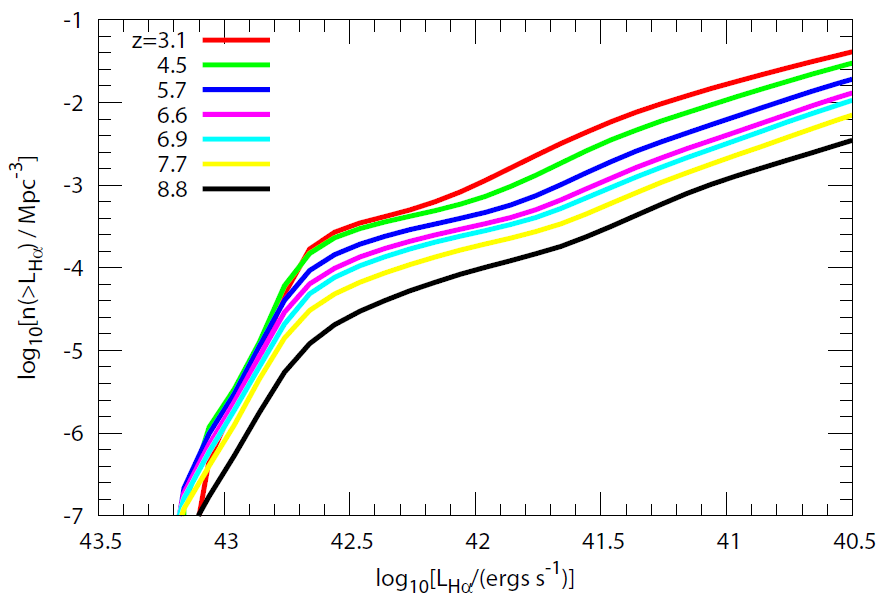 Hα NB Number Count
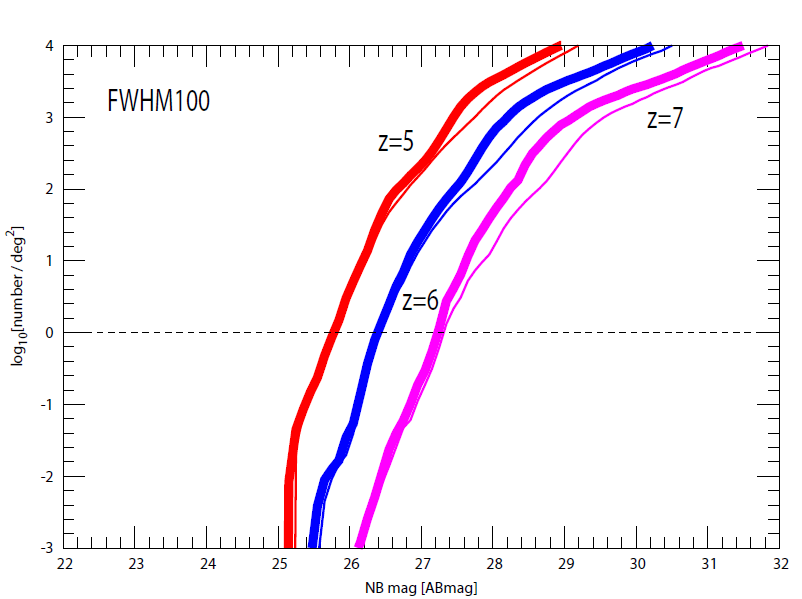 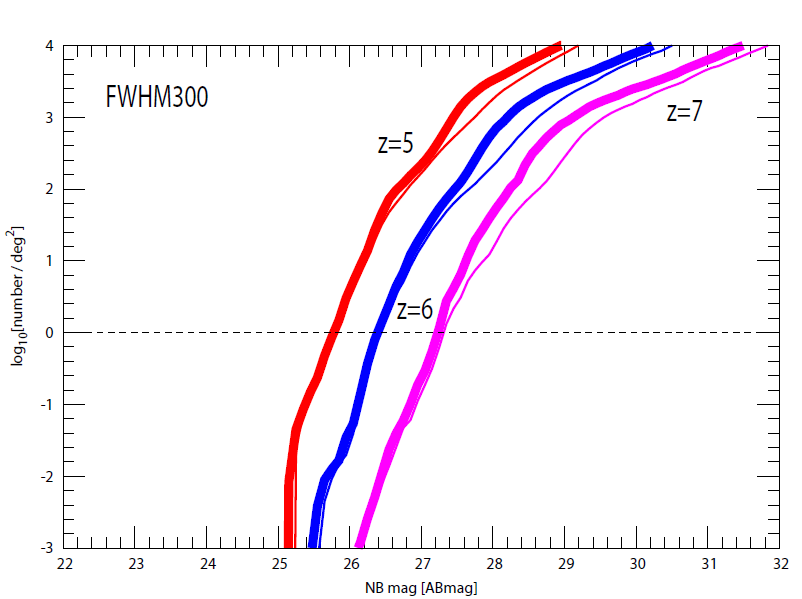 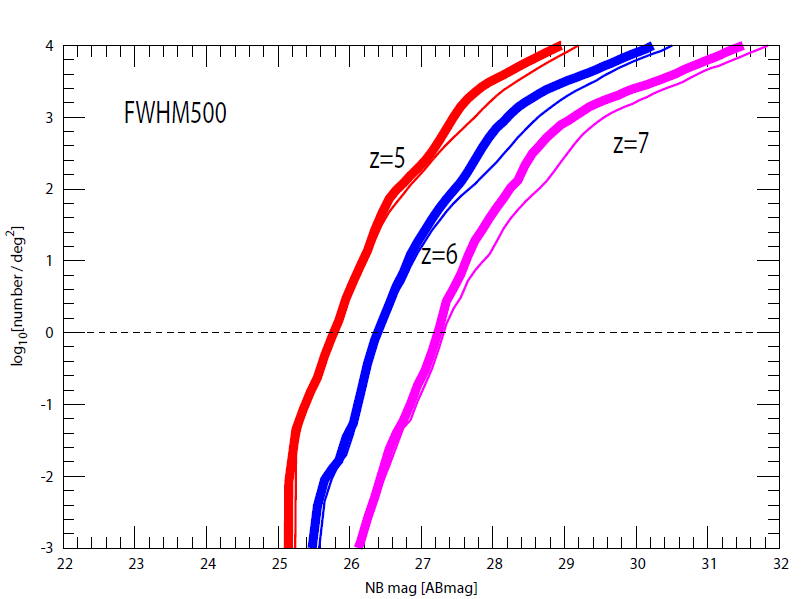 ~まとめ~
○　FWHM = 100-300A では Hα NB Number Count に全く差は見られなかった

　　　EW(Hα) が非常に大きい？ or バグ？

○　> 1 deg-2 となるのは、fesc = 0 
　　という最大の見積もりで、

　　z = 5 (3.9 um): NB = 25.8 ABmag
             6 (4.6 um):           26.4
             7 (5.3 um):           27.2
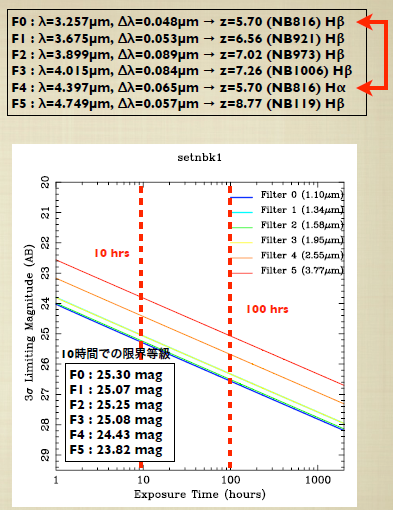 矢部くんの発表スライドより
high-z HAE Number Count
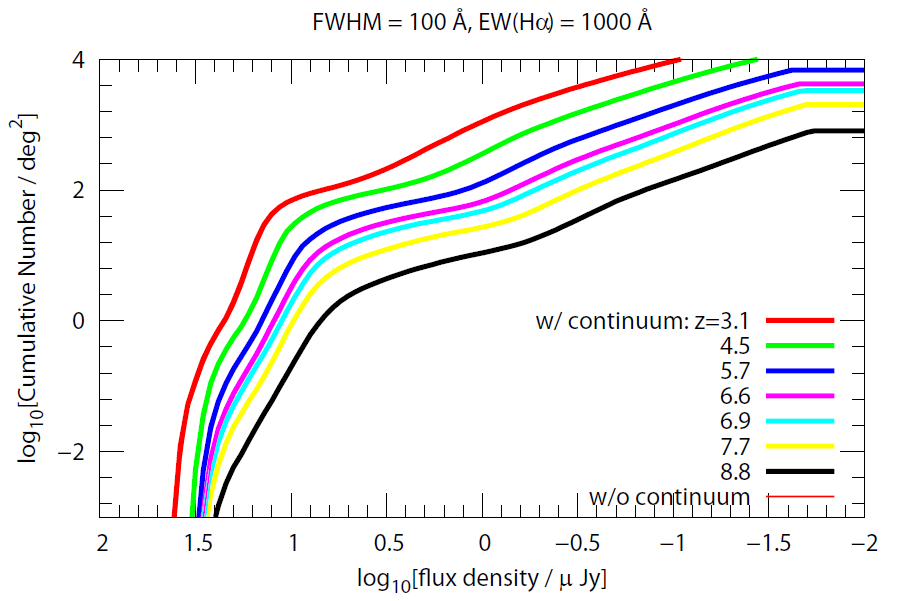 high-z HAE Number Count
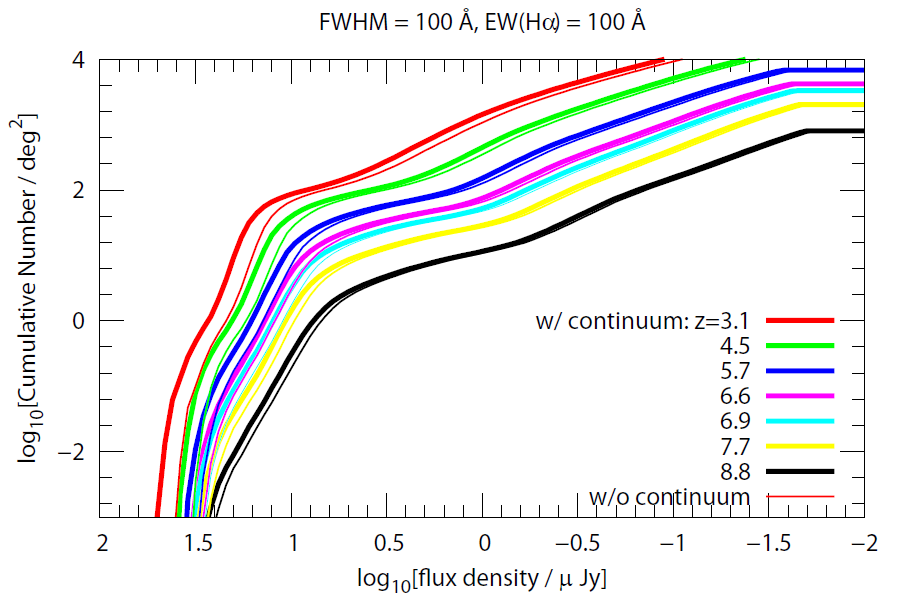 high-z HAE Number Count
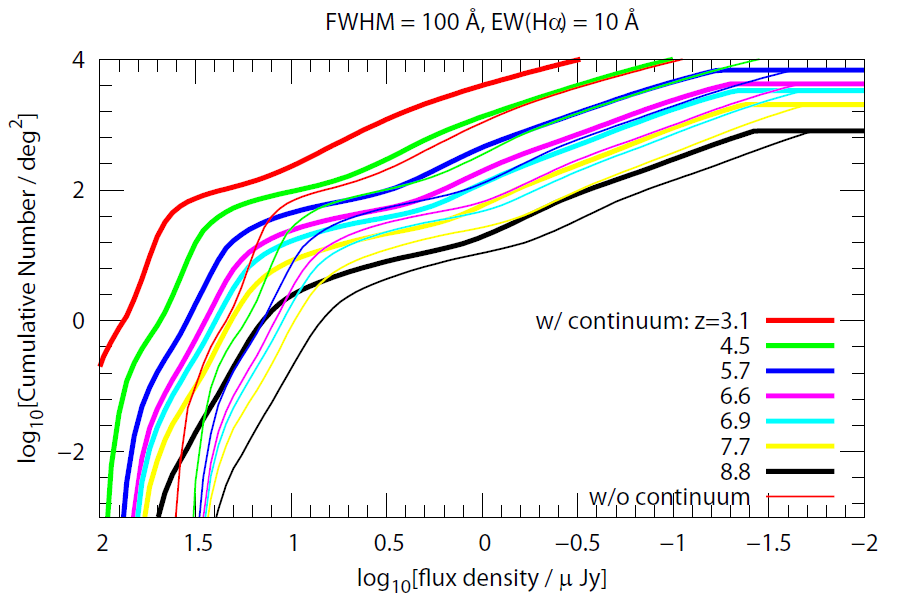 high-z HAE Number Count
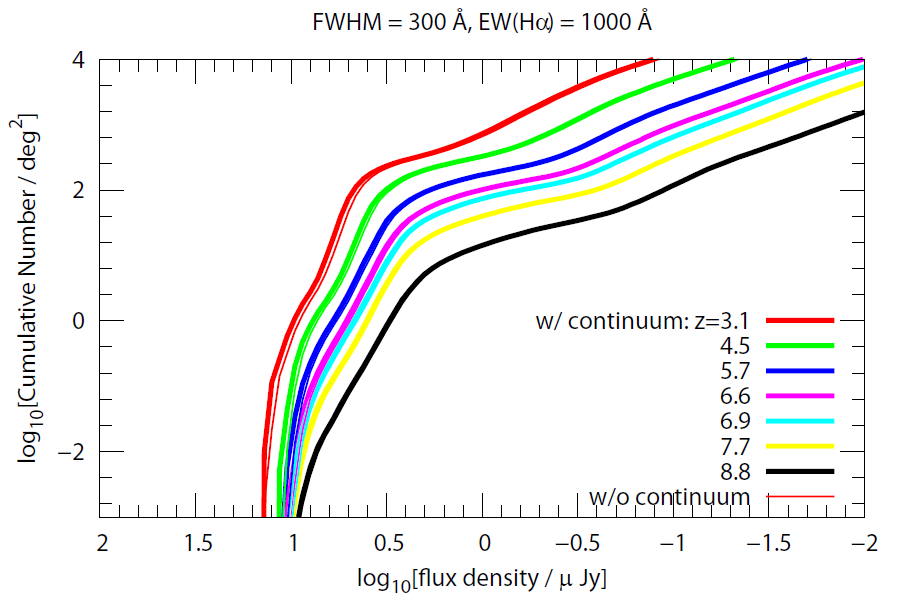 high-z HAE Number Count
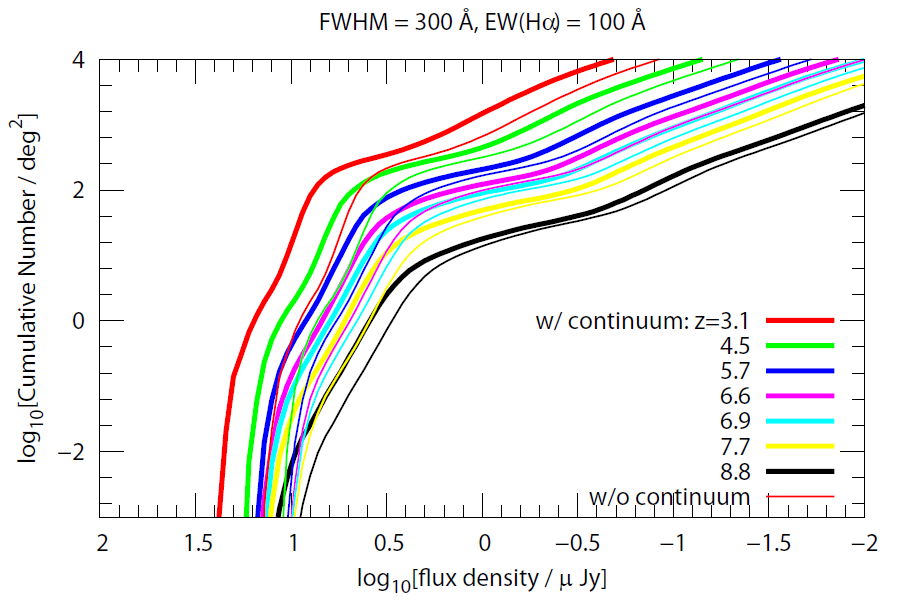 high-z HAE Number Count
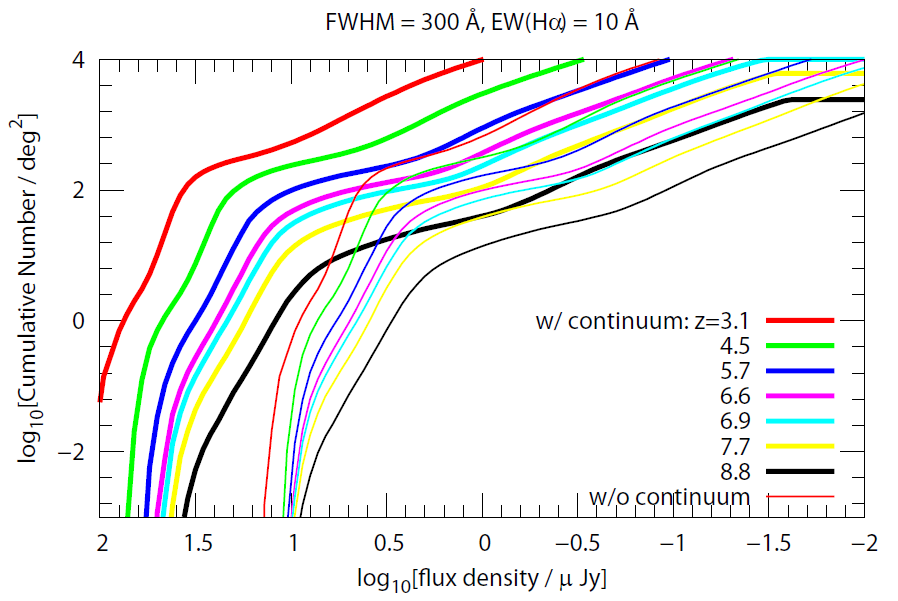 high-z HAE Number Count
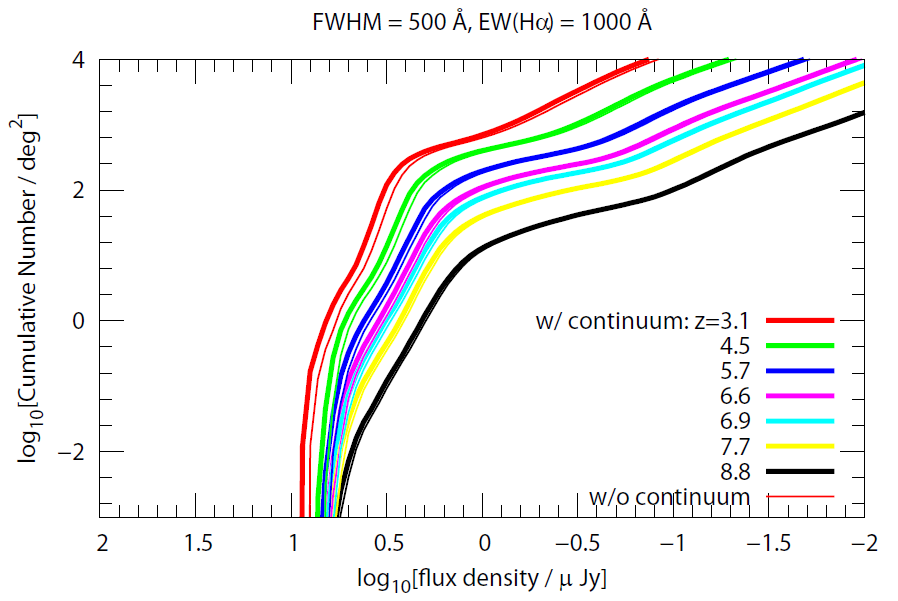 high-z HAE Number Count
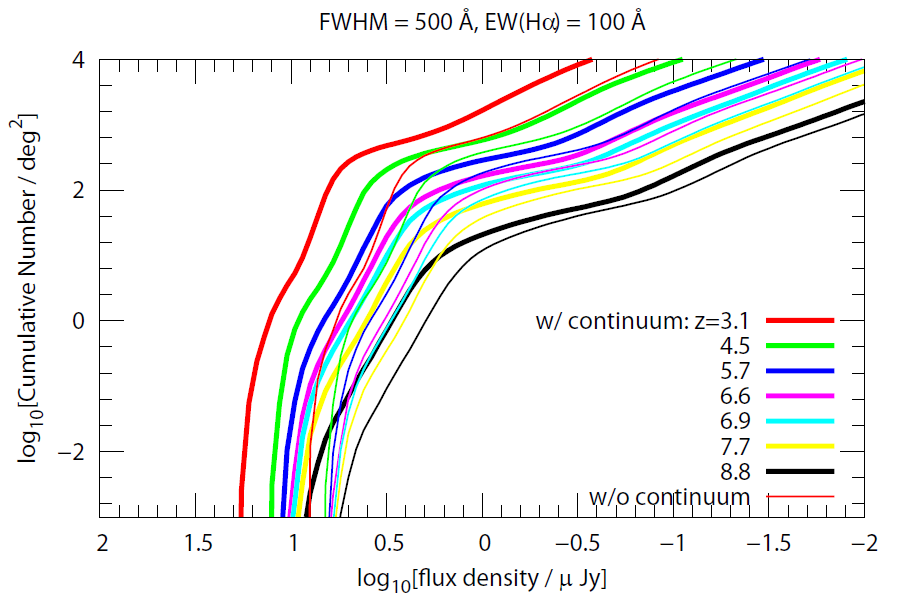 high-z HAE Number Count
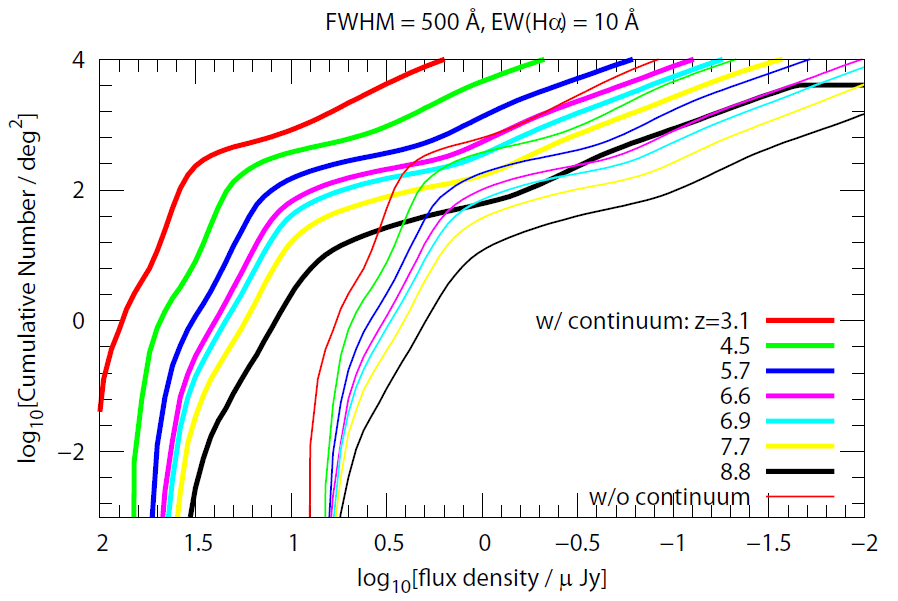 high-z HAE Number Count
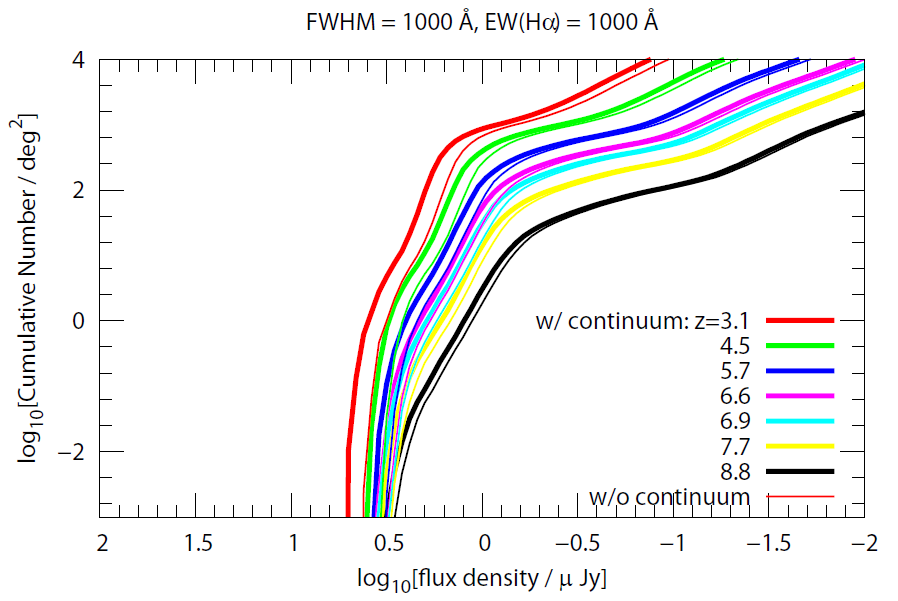 high-z HAE Number Count
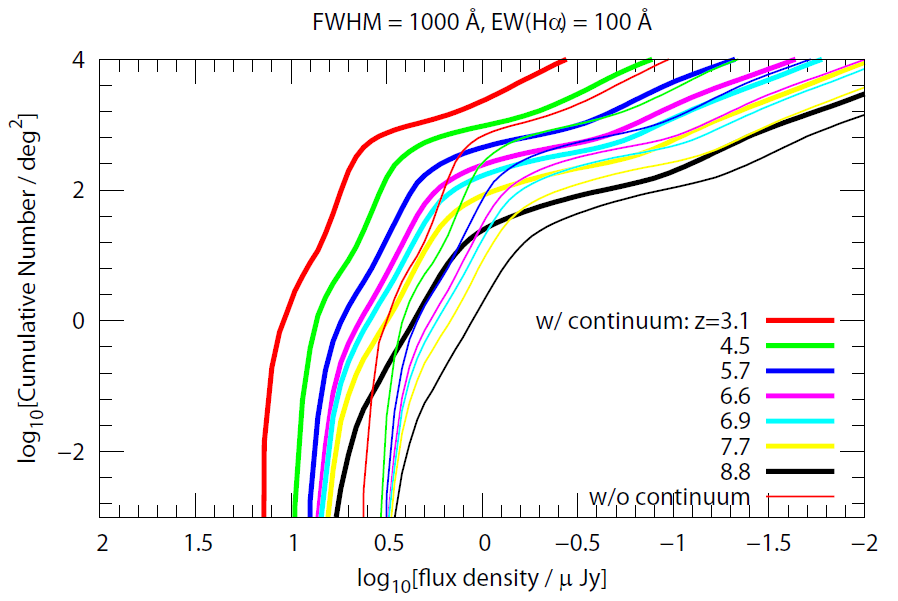 high-z HAE Number Count
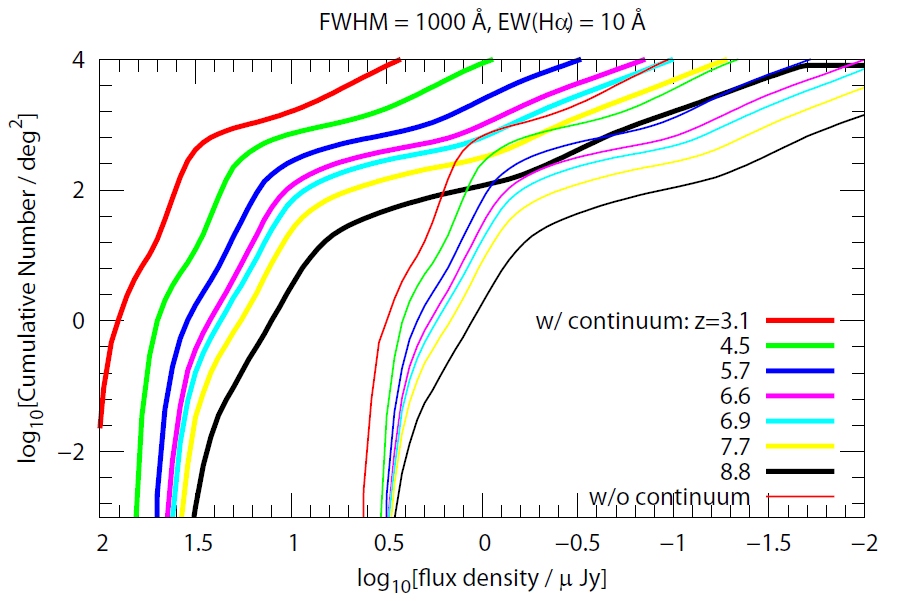 high-z HAE Number Count
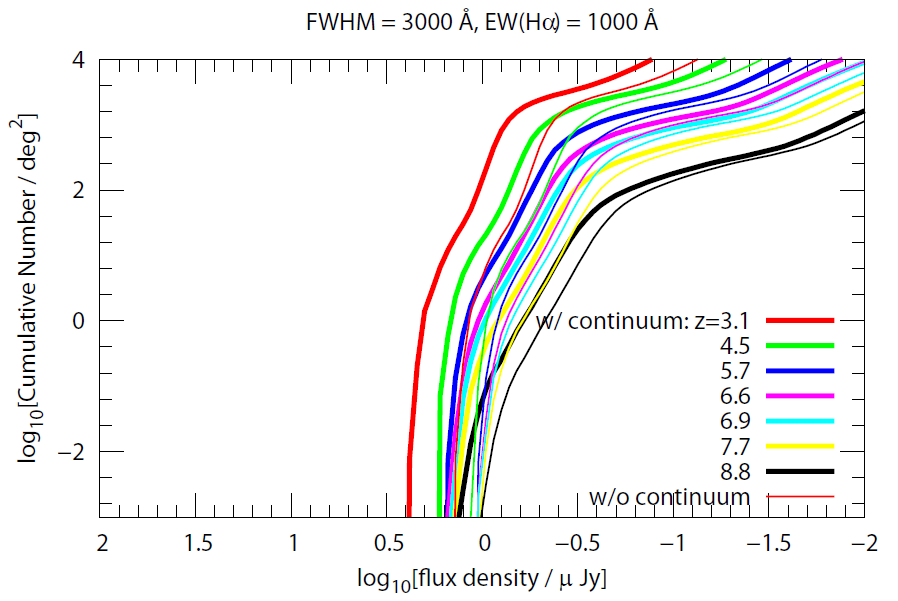 high-z HAE Number Count
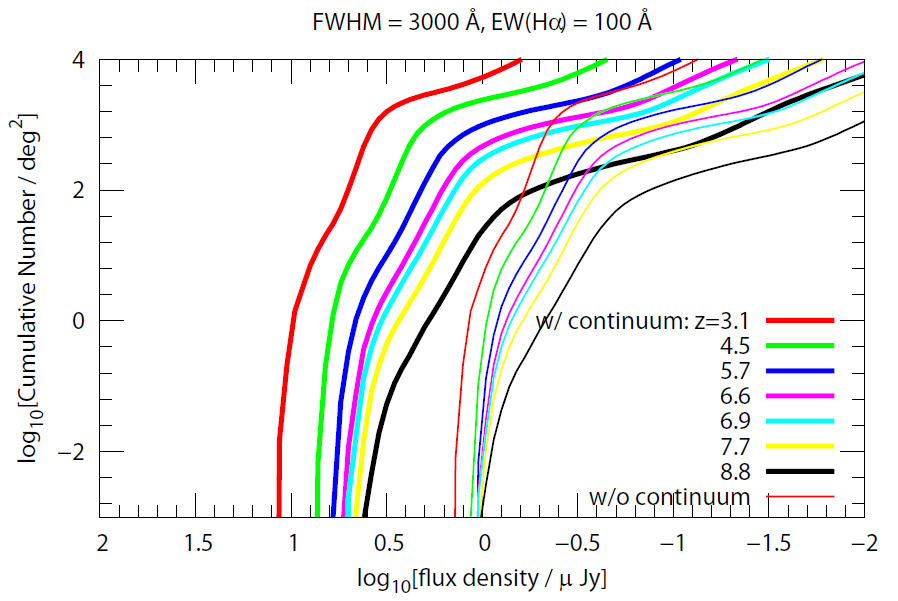 high-z HAE Number Count
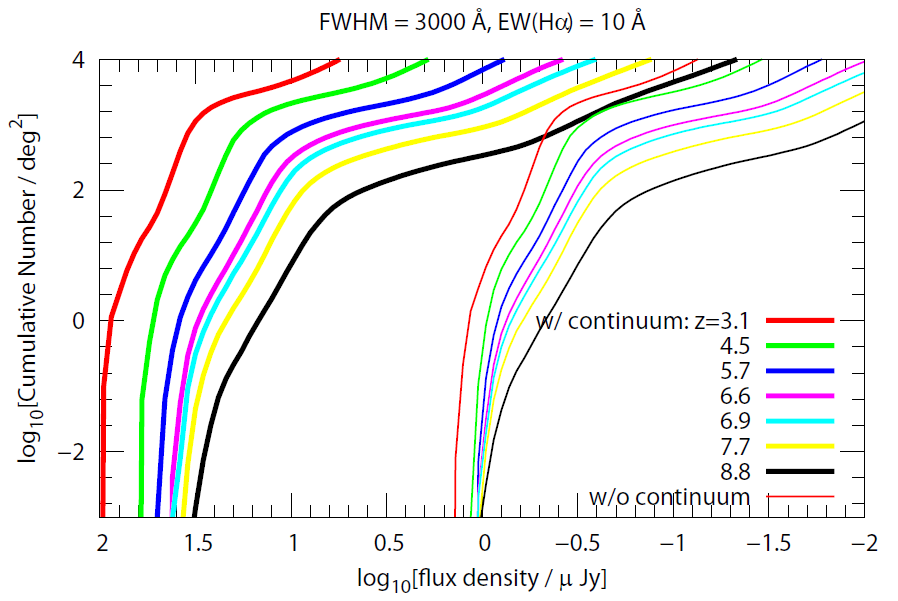 high-z HAE Number Count
FWHM
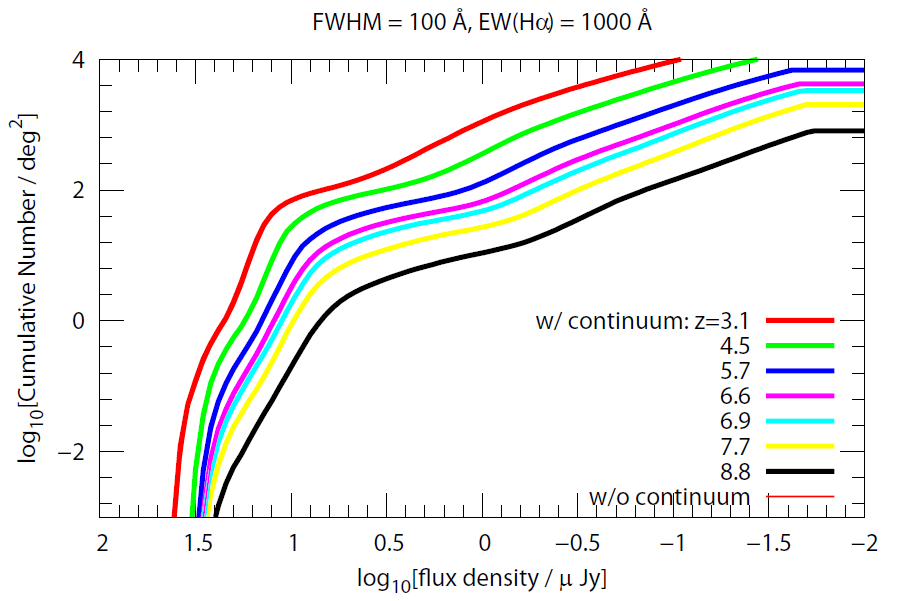 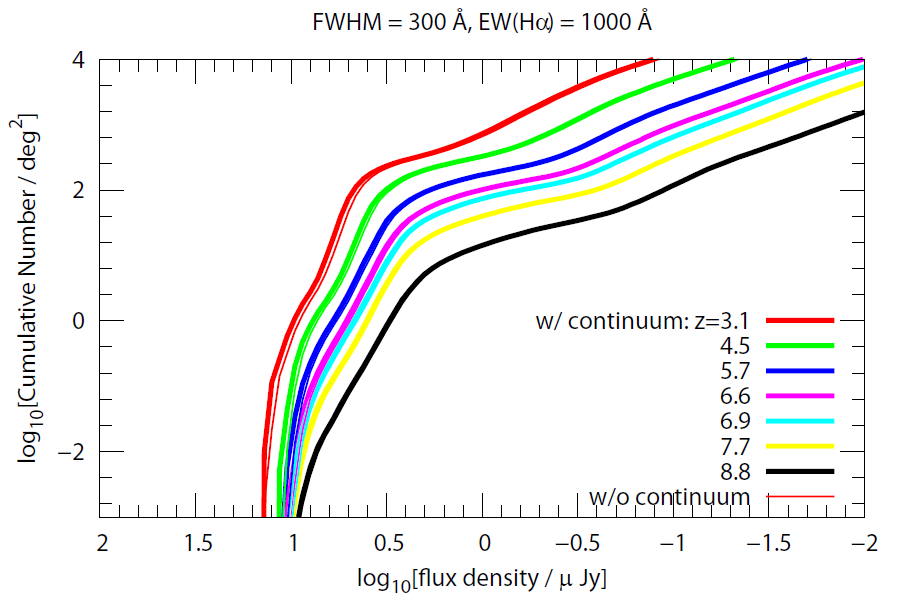 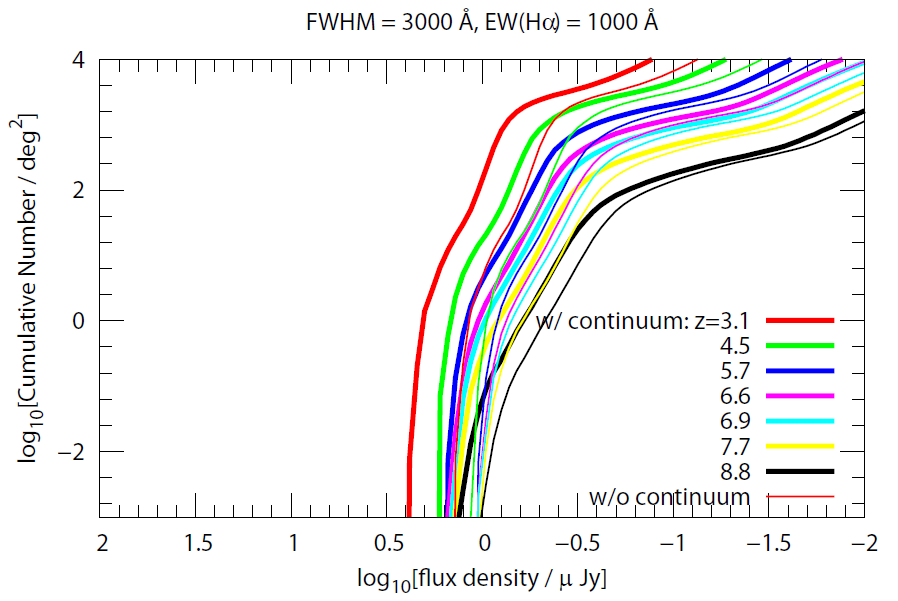 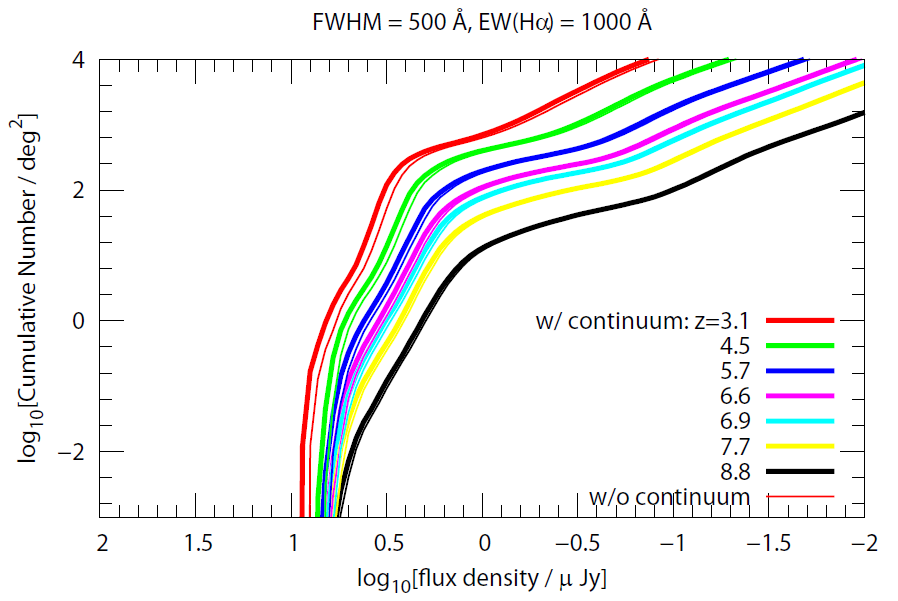 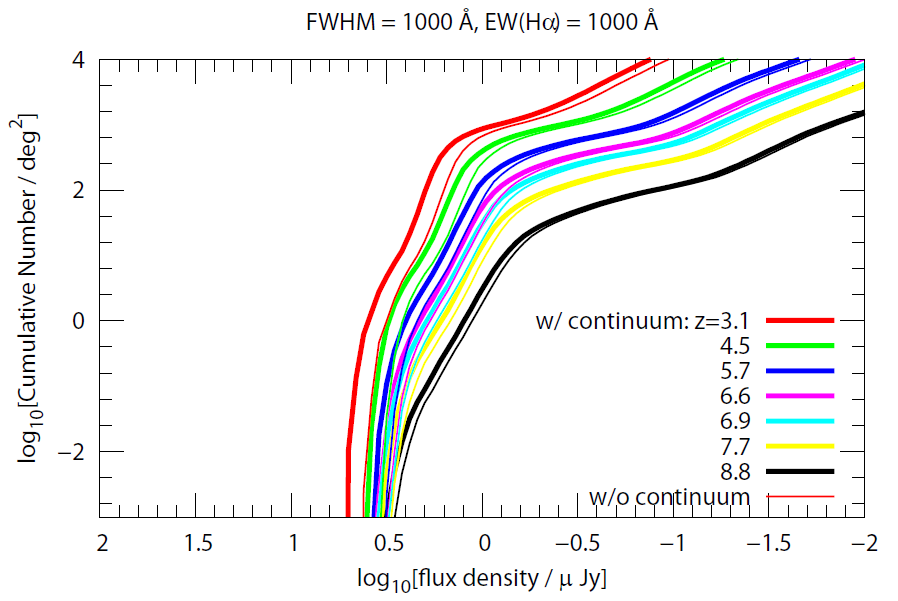 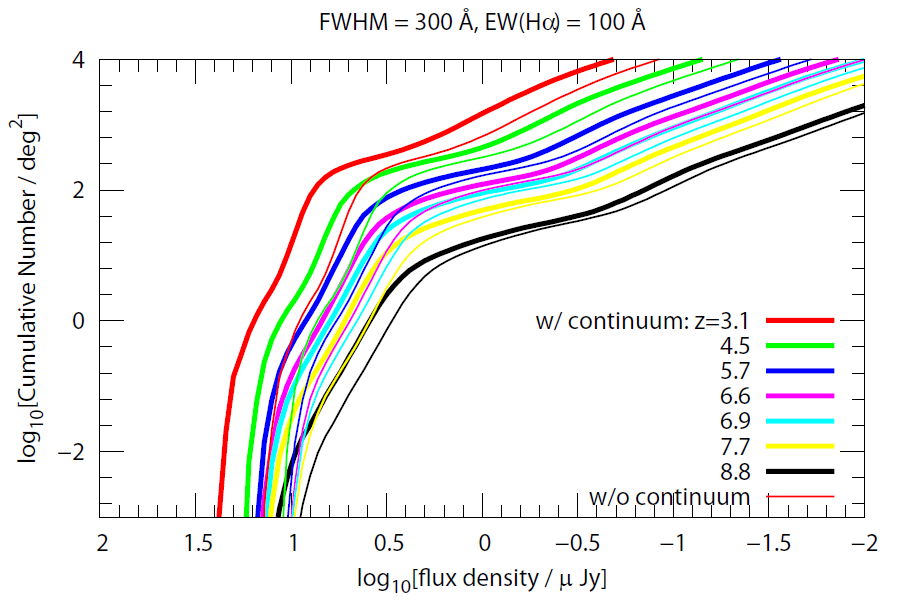 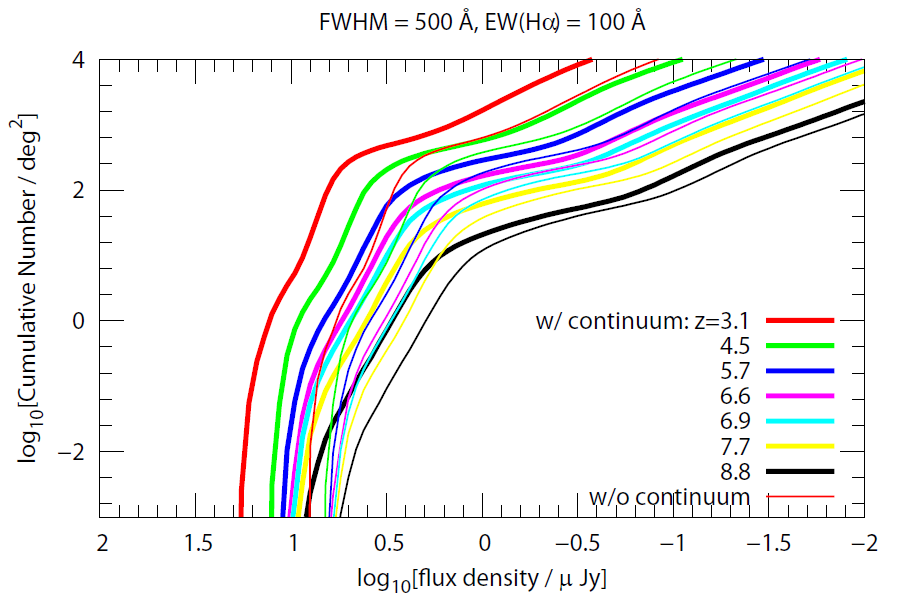 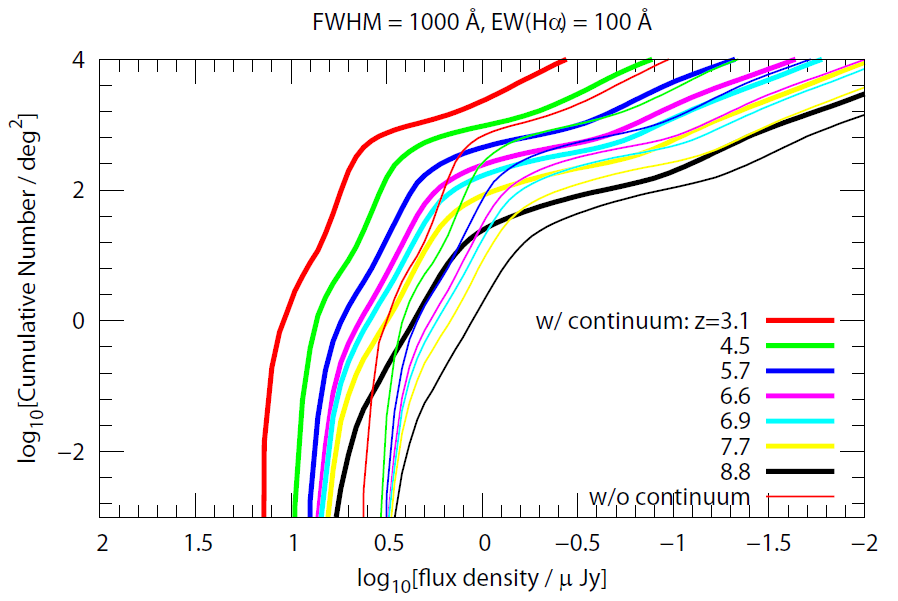 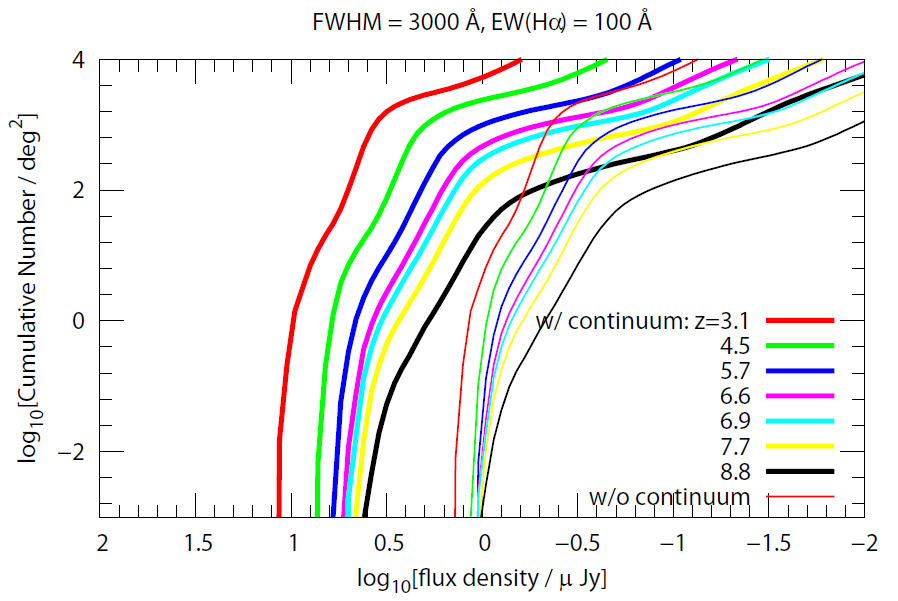 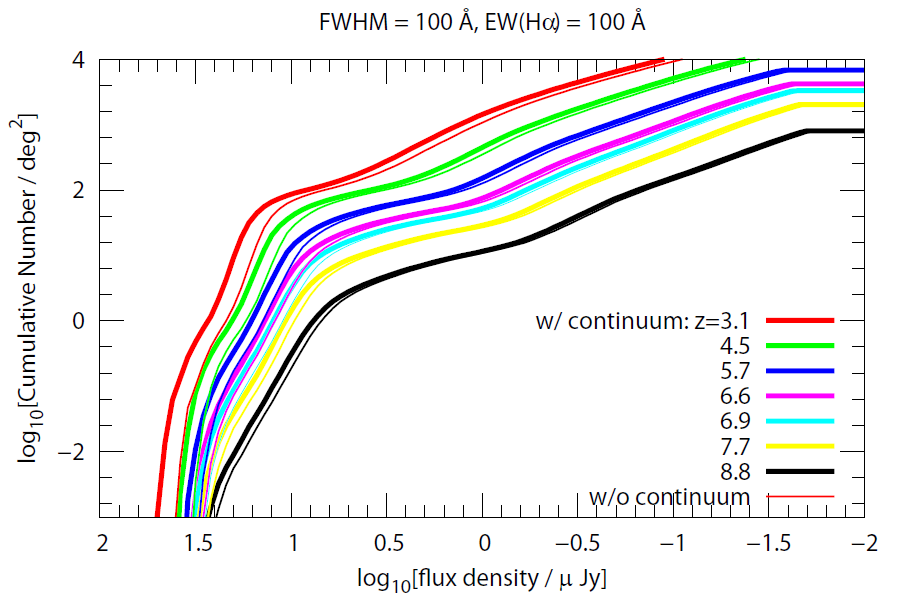 EW
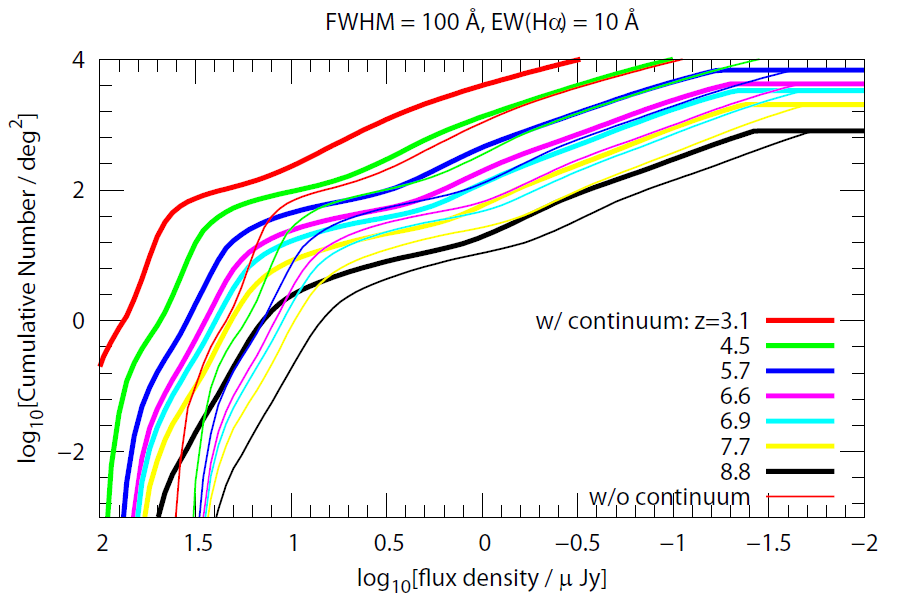 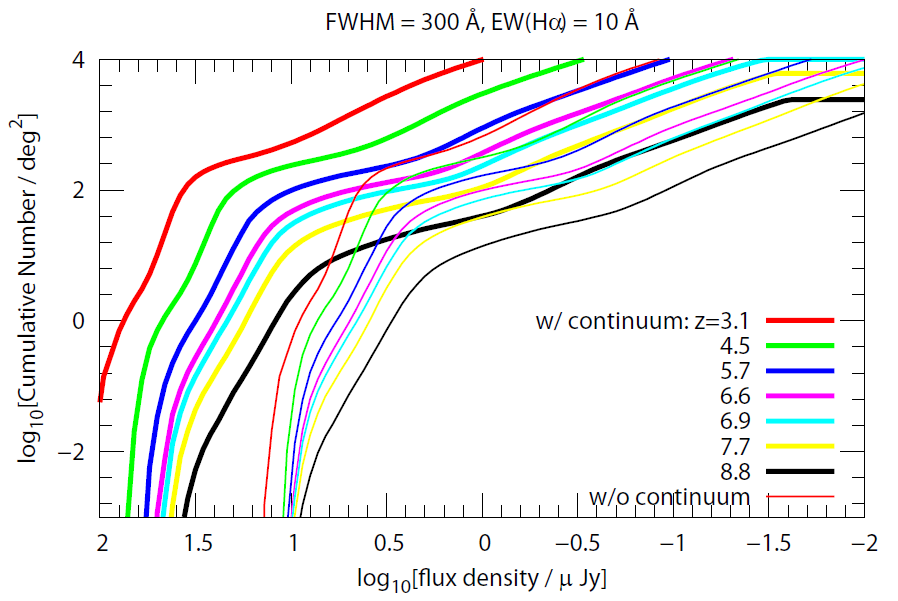 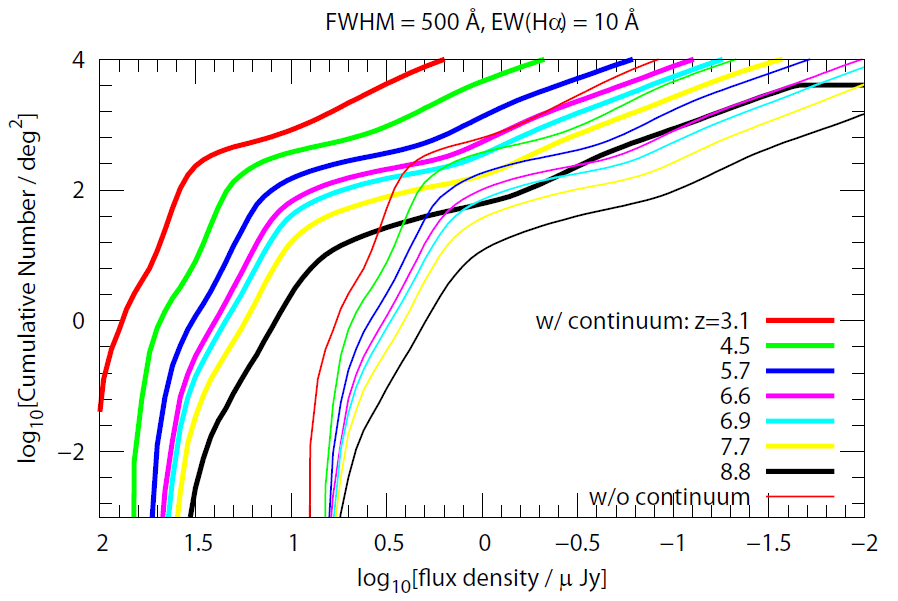 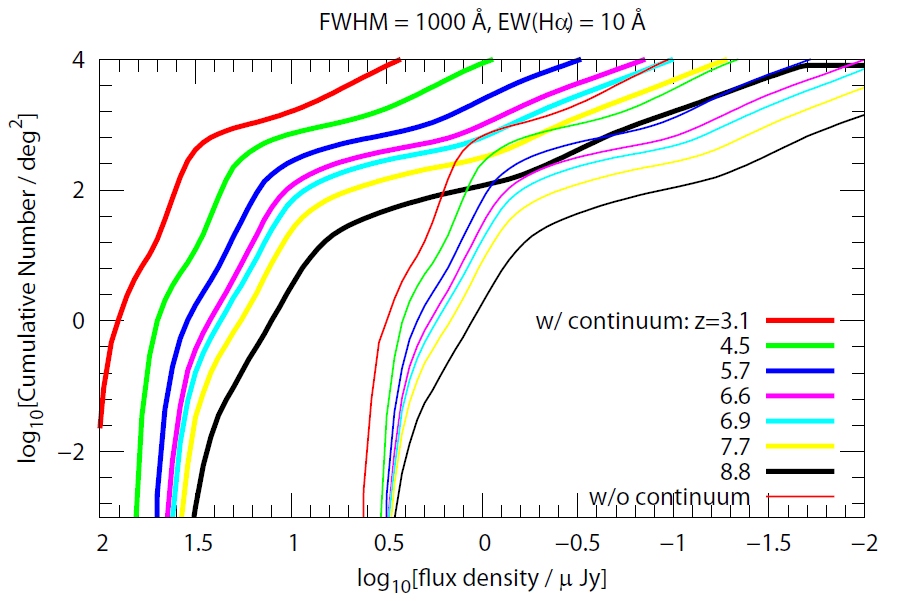 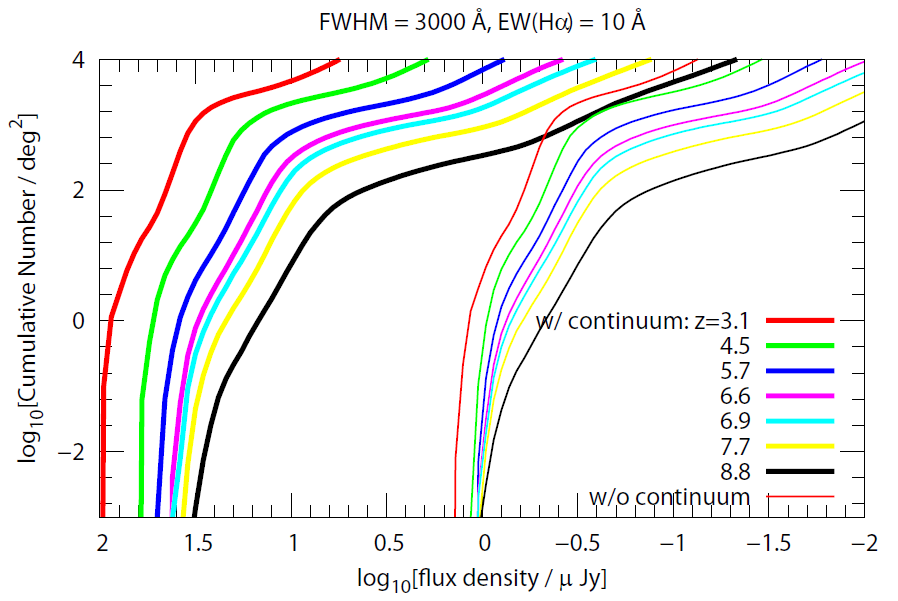 high-z HAE Number Count
○　number count の評価には、Hα 波長付近の連続光の情報が必要
　　… KTN07,09 LAE model ではこの波長付近の連続光の情報はない
　　　 　ひとまず 
　　　　　・　EW(Hα) = 10, 100, 1000Åで全銀河一定
　　　　　・　continuum slope β = －2 （fλ ∝ λβ）で全銀河一定
　　　　　と仮定して評価
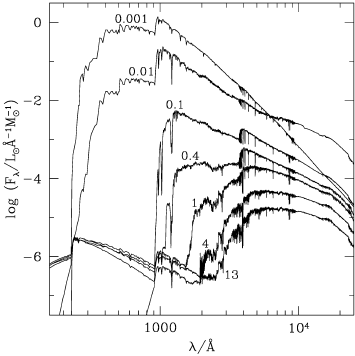 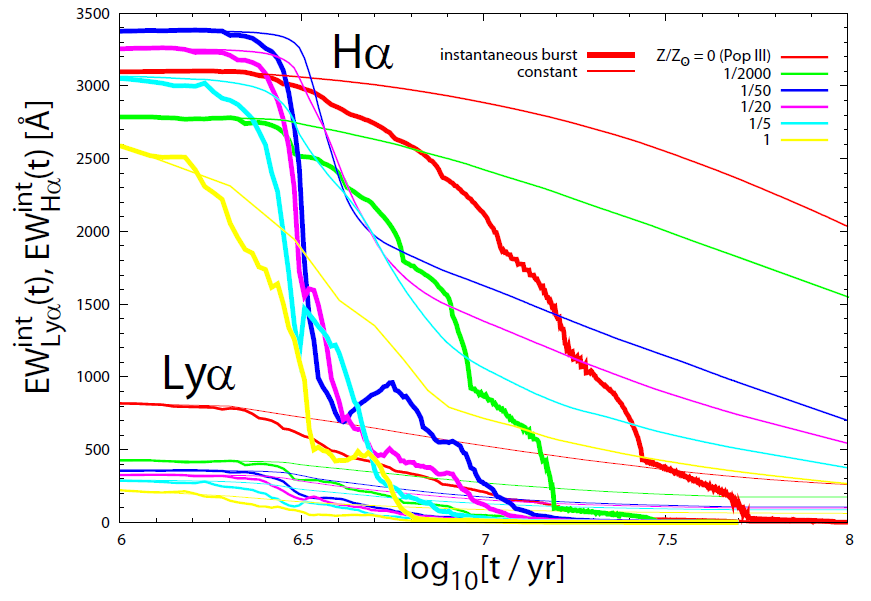 Bruzual & Charlot (2003)